Фотоотчет родителей группы «Капитошка» по теме «Космос»
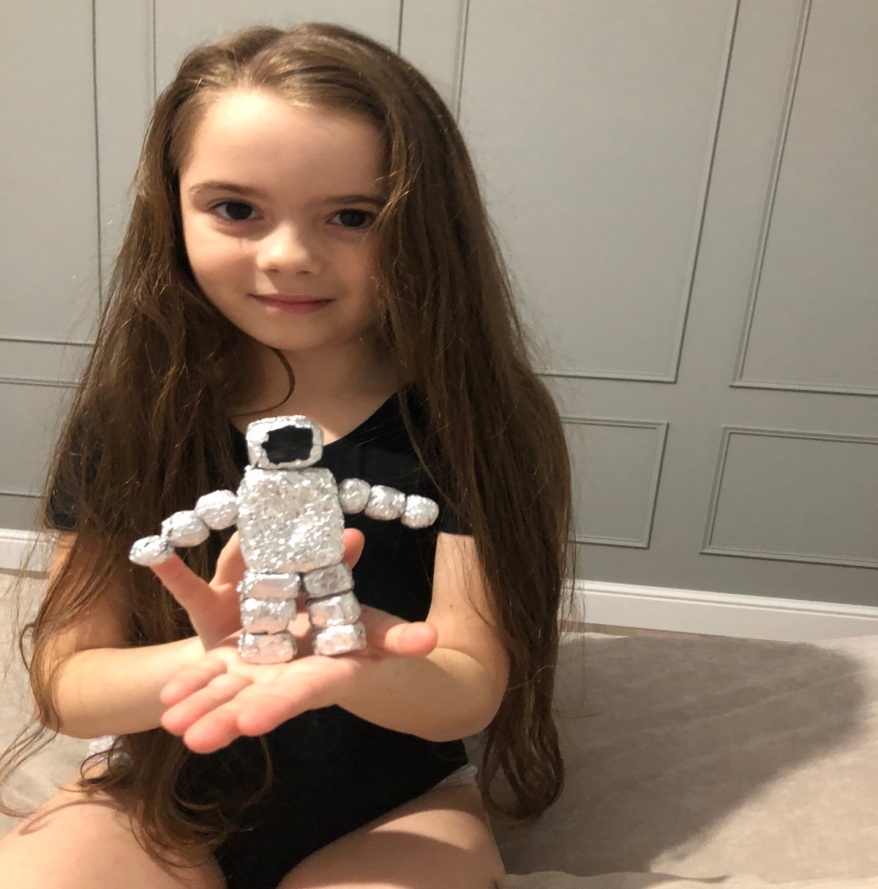 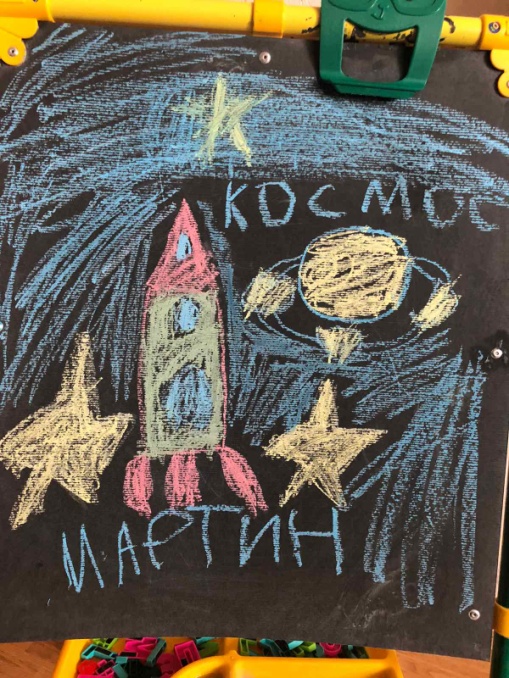 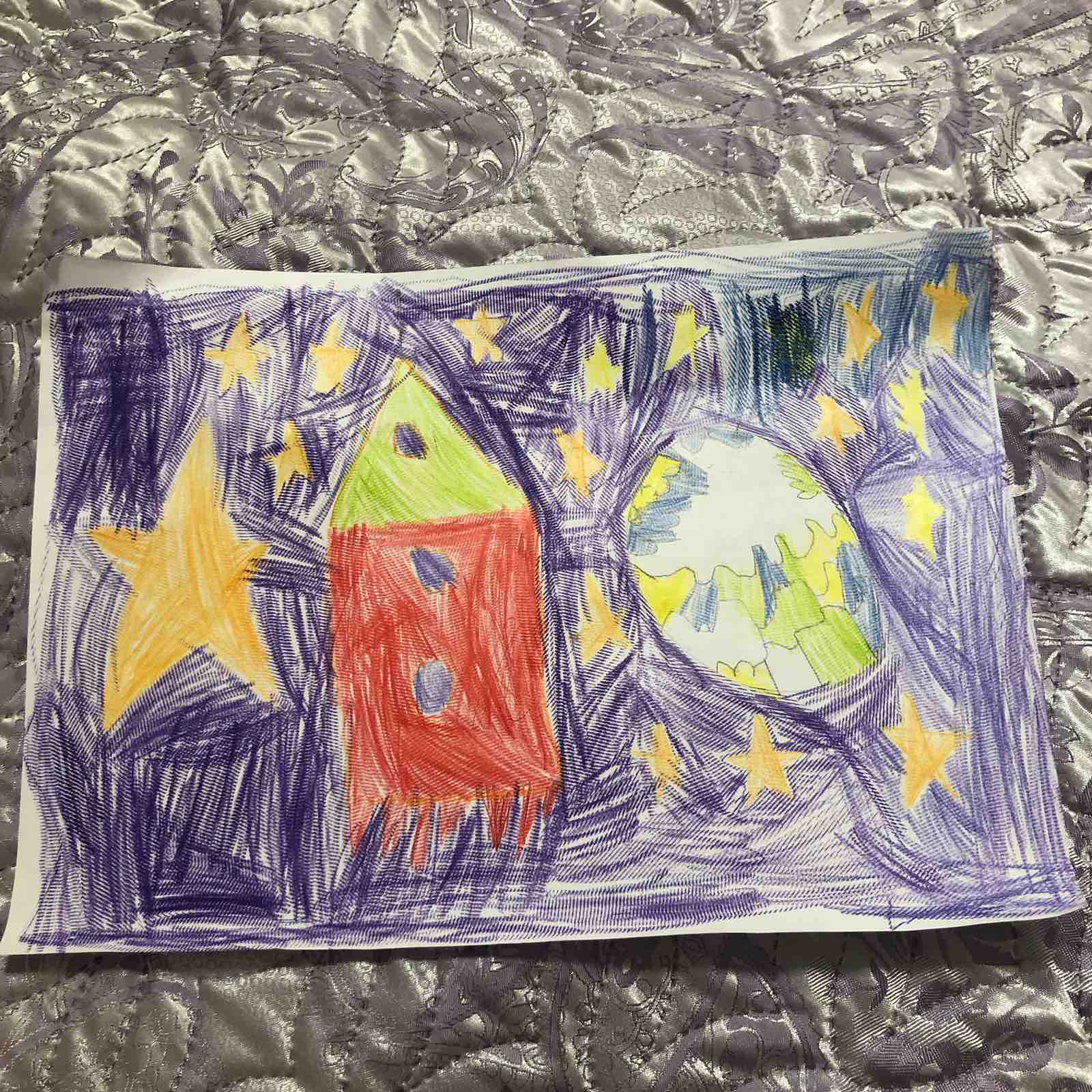 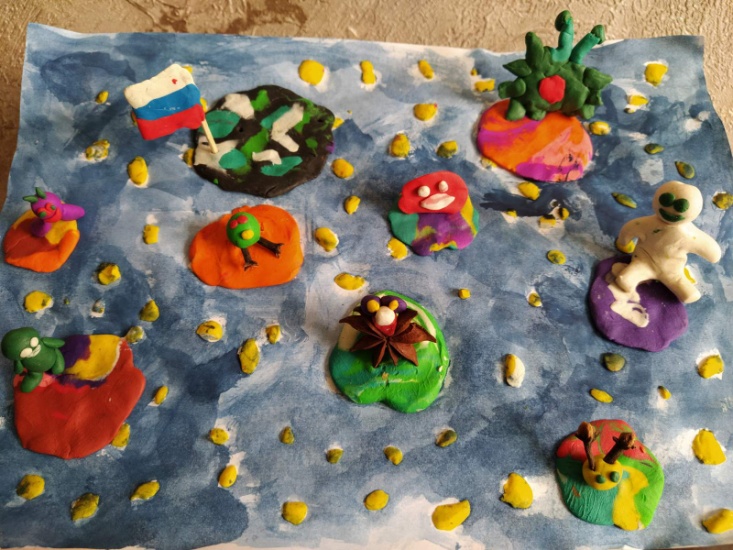 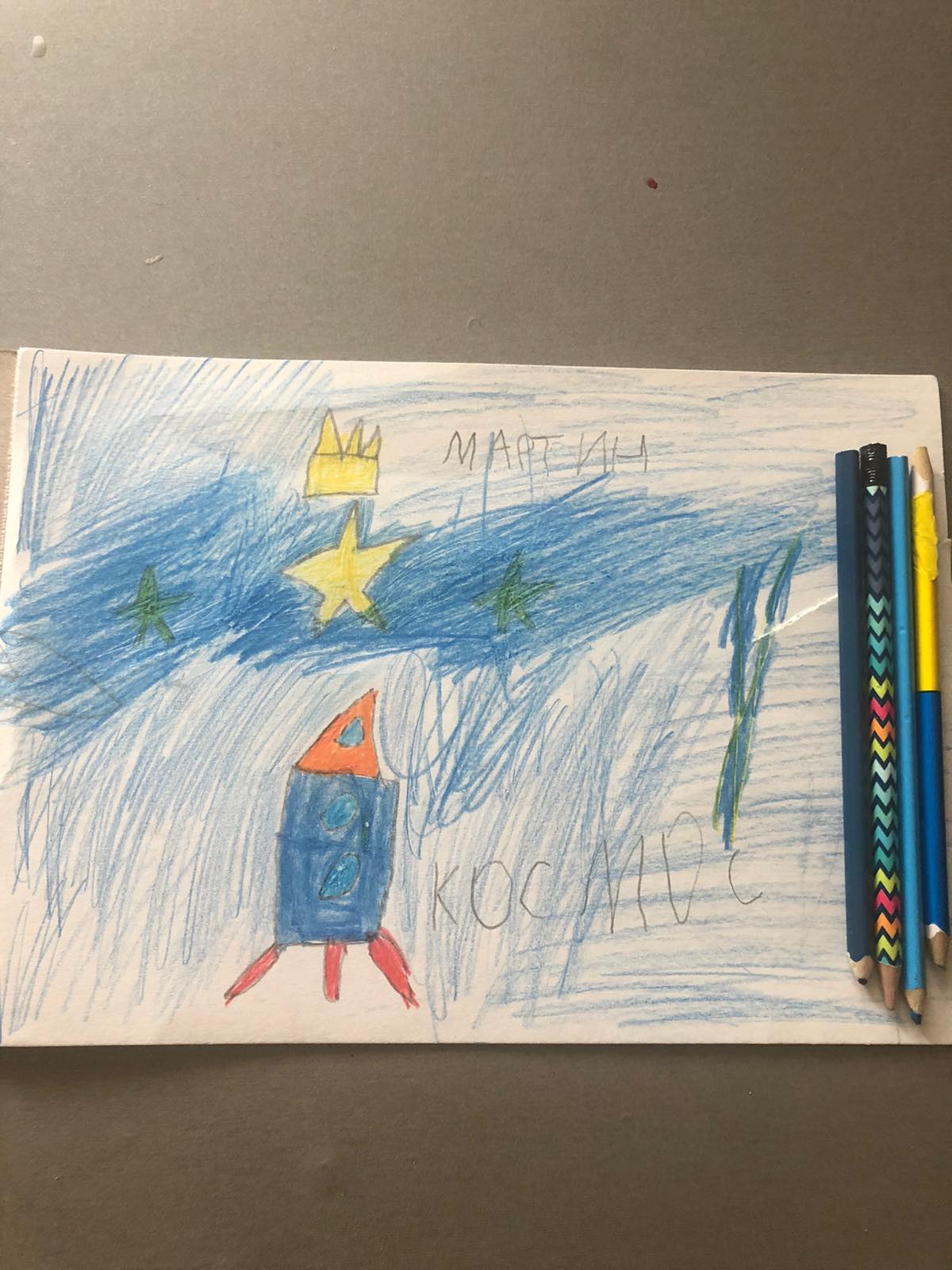